Грчки  богови
Ко  су  били  богови?
Грчки  богови
Грци су мислили да богови  живе на  планини  Олимп.
Грци  су  веровали  да постоје  богови који их  штите  и  управљају  временом, морем, ратовима, житницама.
Главни богови
Зевс- бог муња и свих богова
Хера-његова  жена
Главни богови
Посејдон- бог  мора
Атина-богиња  мудрости
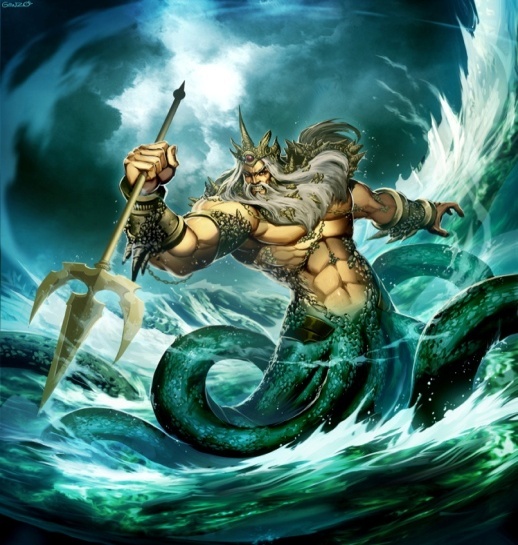 Опасни богови
Хад- бог  подземља
Арес- бог  рата
Богови  који су  вешти са стрелама
Аполон-бог  истине и  стрељаштва
Артемида-богиња  лова
Лепе  богиње
Деметра-богиња  плодних  житница
Афродита-богиња  лепоте  и  љубави
Остали богови
Хефест- бог  ватре
Хермес- пратилац душа  и  писмоноша  богова